Интерактивная игра по развитию речи
Цель:  упражнять детей в делении слов на слоги; находить слова с заданным звуком; учить правильно называть слово, выделяя и называя первый звук; развивать мышление, речь.
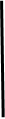 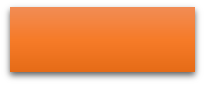 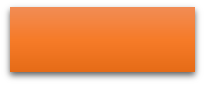 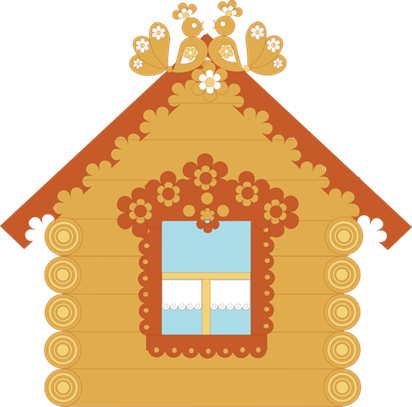 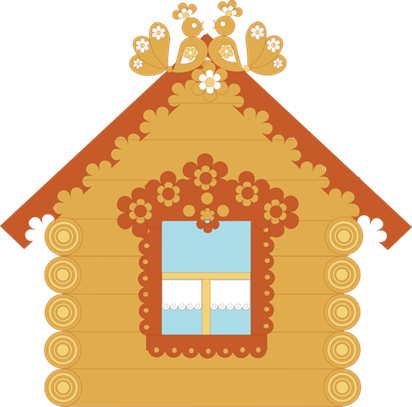 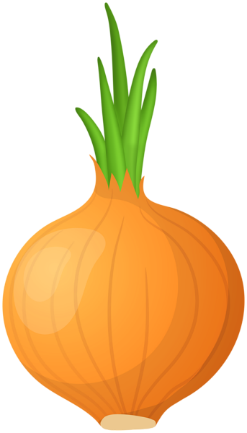 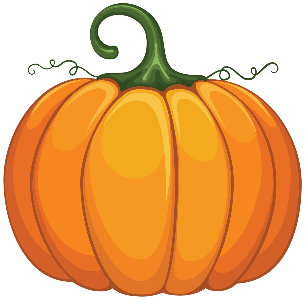 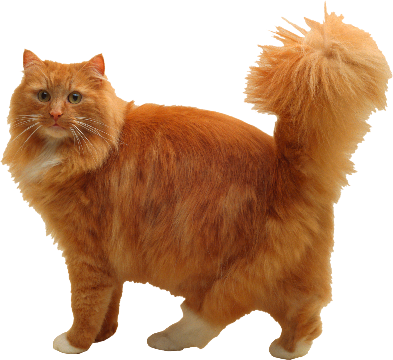 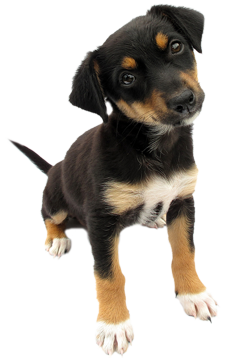 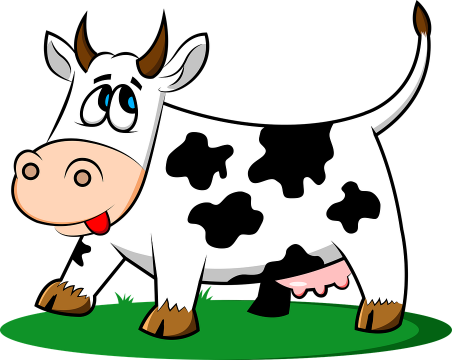 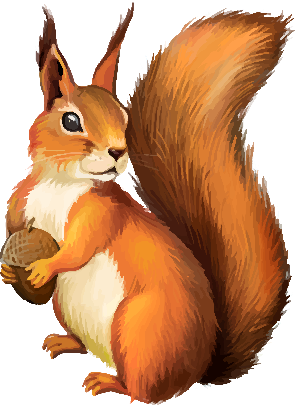 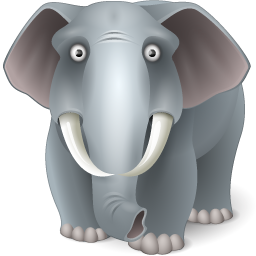 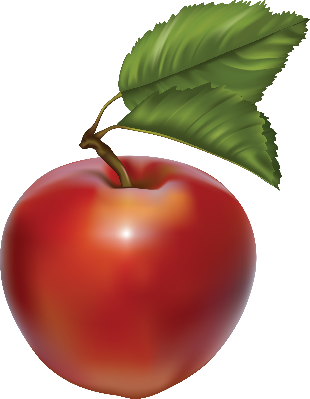 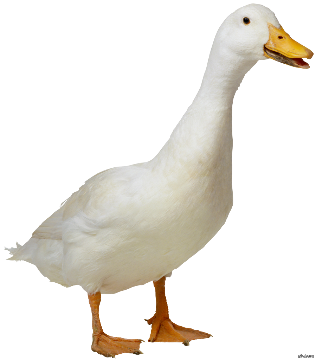 Найди слова, в которых есть звук «Л» или «Ль»
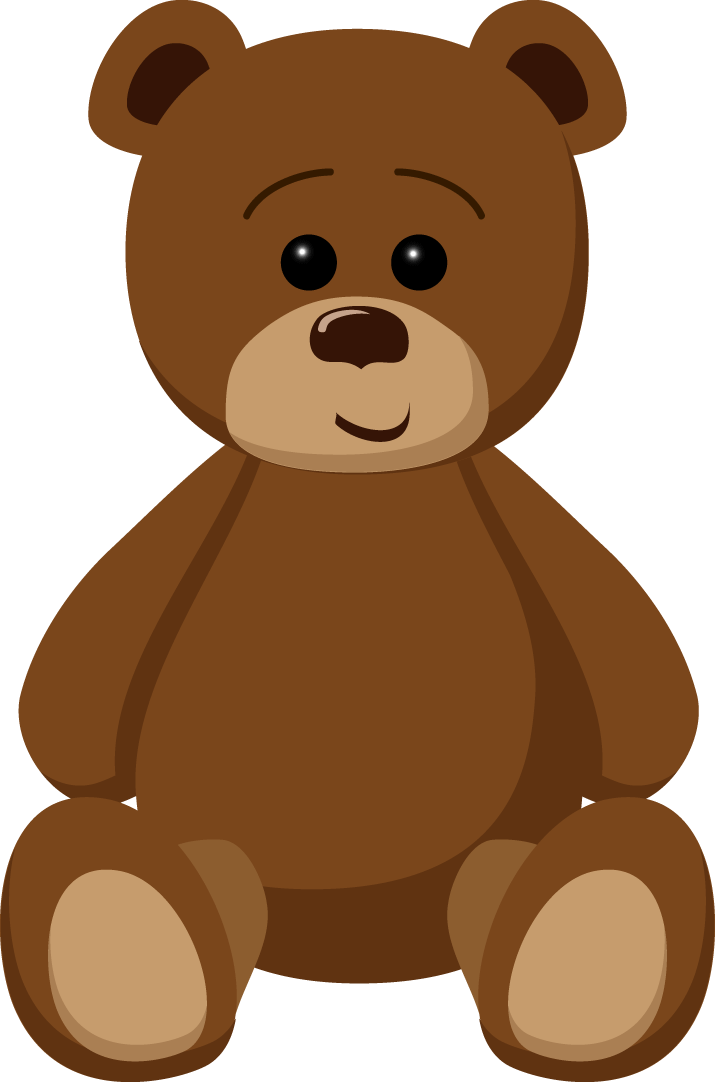 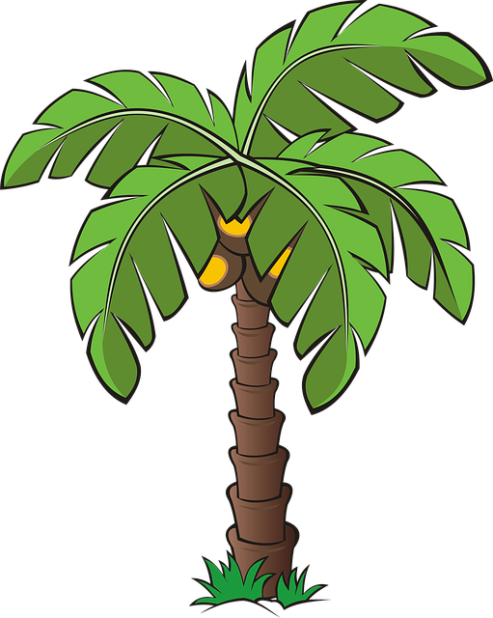 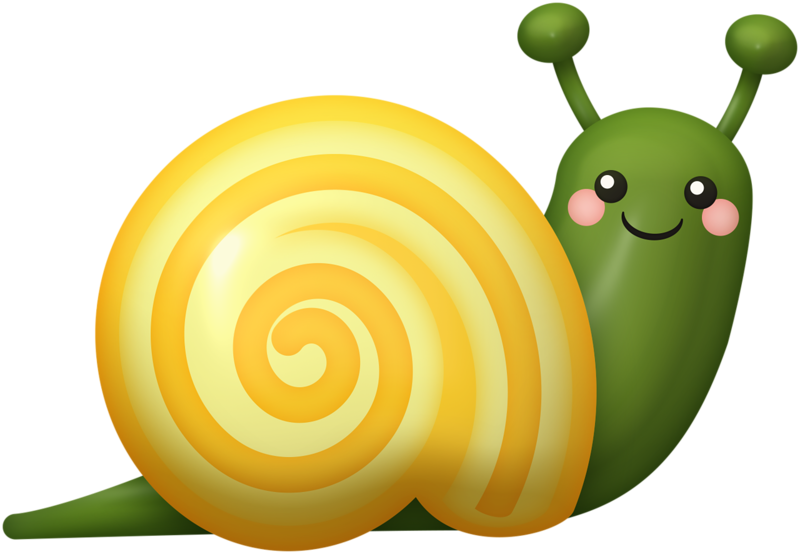 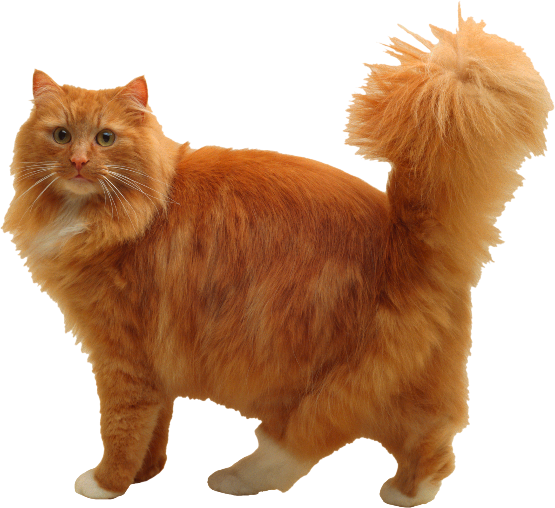 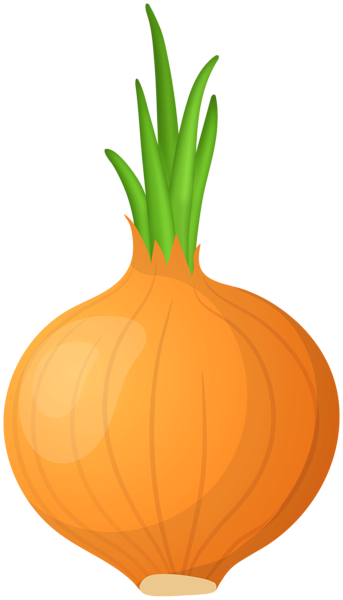 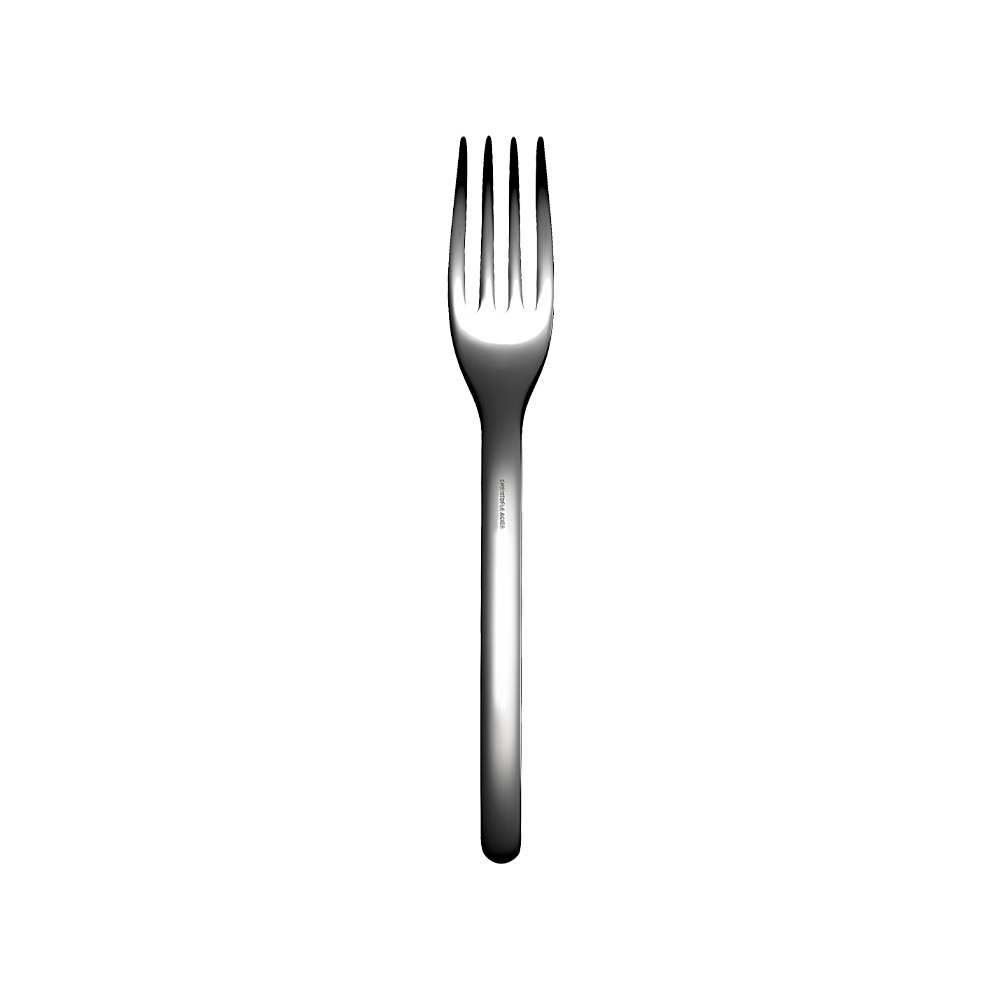 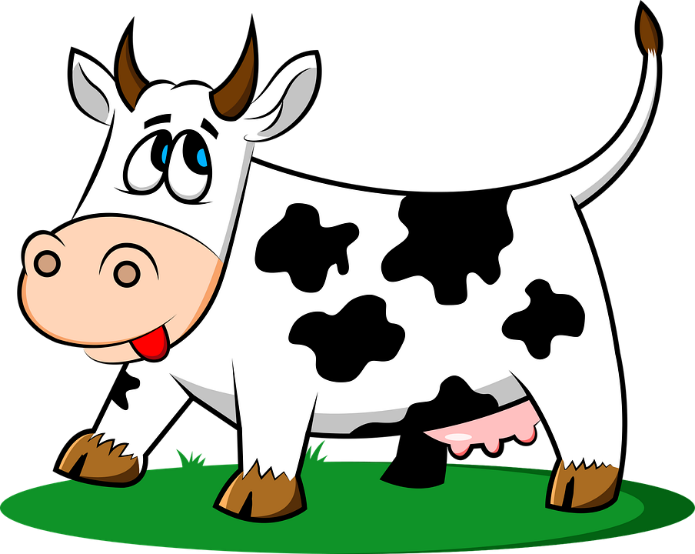 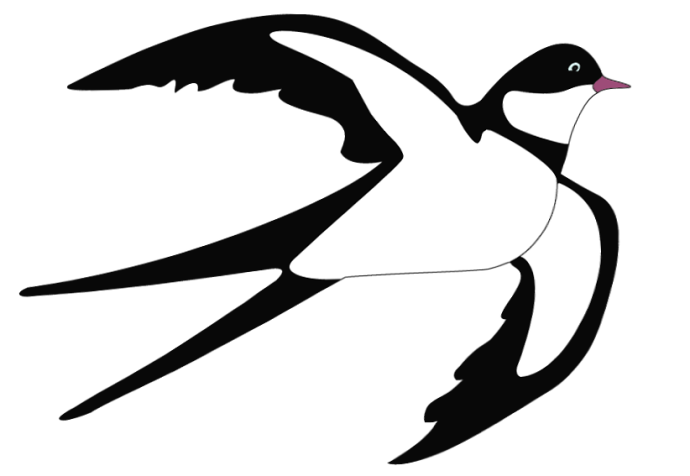 Повесь игрушку на ёлку, правильно называя слово, выделяя и называя первый звук.
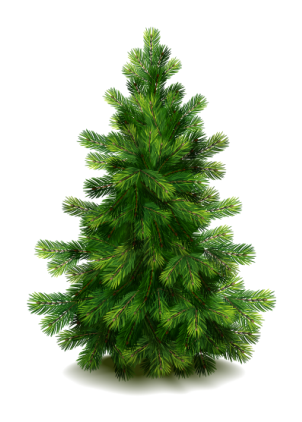 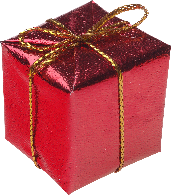 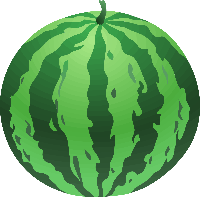 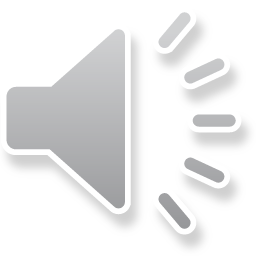 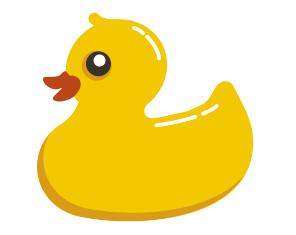 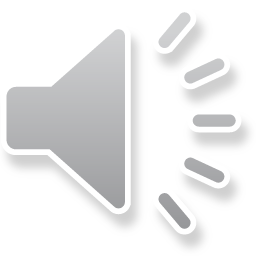 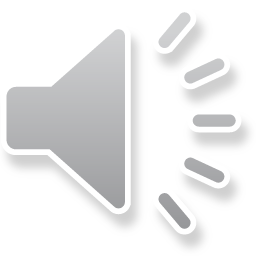 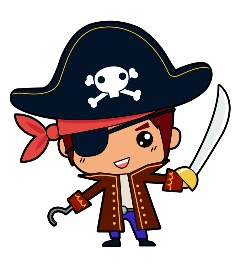 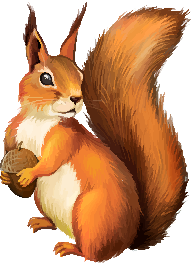 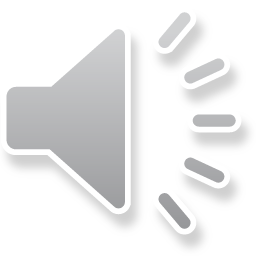 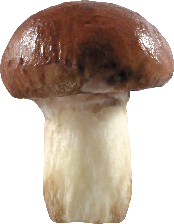 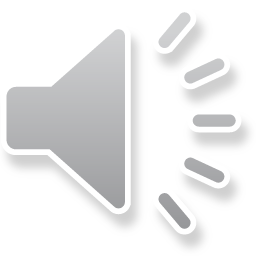 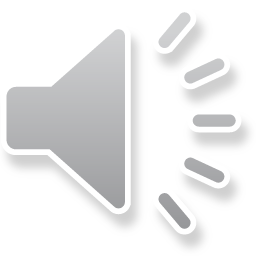 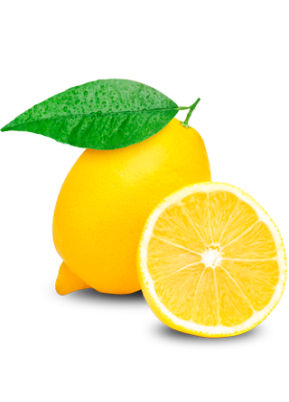 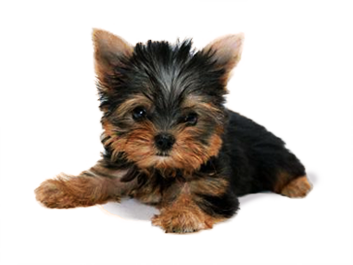 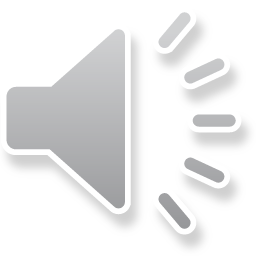 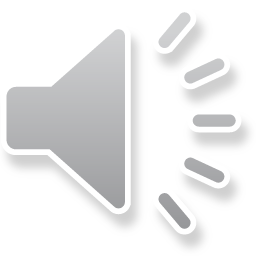